Title slide…
(Can I acutally add this slide into imovie?)
Hi, are you a teacher?

Are you interested in making your classroom more student-centered rather than teacher centered?
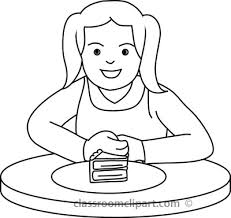 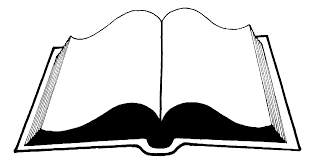 Are you wishing to differentiate all lessons and activities in your classroom?
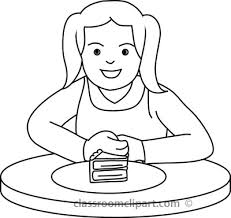 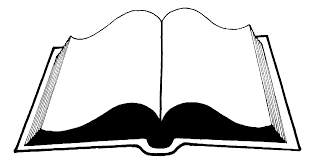 Are you hoping to increase the amount of technology use in your classroom?

Are you currently looking at me with a puzzled face, asking, “what technolgy?”
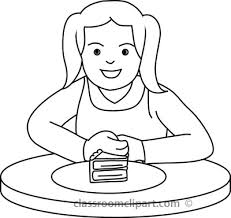 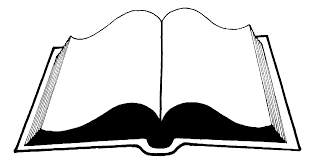 If you answered “Yes” to any of those questions, then you are in the right place. In fact, you are where I was just last year...
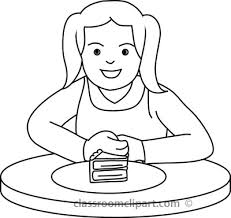 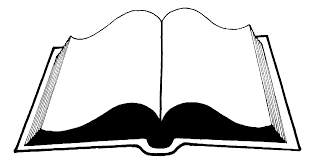 FLASHBACK
(Again, can I copy this into my video?)
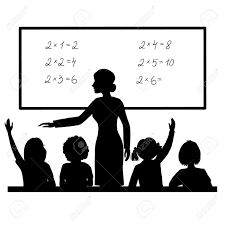 Hello class, today I am going to teach you whole class. 
I am going to hope that I can say the same thing to ALL of my unique learners, and that throughout my hour long lesson, you will fully understand the math concept I am teaching!
Exhausted, drained, frustrated, tired, crowd control!
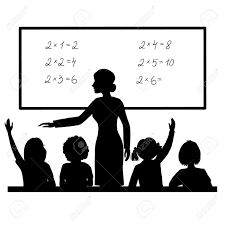 One hour later….
Thinks they get it, but totally missing the mark
Completely lost
Not challenged enough
Zoned out and bored
(class photo slideshow)
Voiceover: I knew I had to make a change to my classroom - I changed my math instruction to become a 20 minute mini lesson, and had rotations during math time. This involved a technology center, where students were using and sharing ipads. They chose different apps to meet their own needs and personalize their learning. Next, I added Google classroom and GAFE into our class, and created tech assignments and activities through there!
So what can you do?

Check out my website for plenty of resources, lesson plans, articles, as well as my research paper on what I implemented in my own classroom
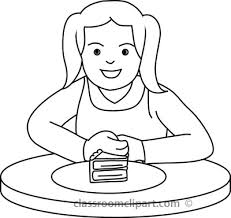 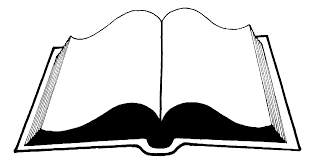 Some topics you’ll find are:
differentiating/personalizing information
HOW? Why with technology!
Using as little as 1 iPad successfully in the classroom
Apps for math
GAFE for elementary math
Tech Tools: Apps, Sites, and Tools!
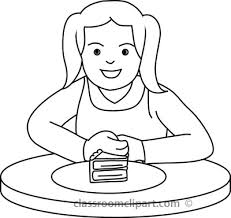 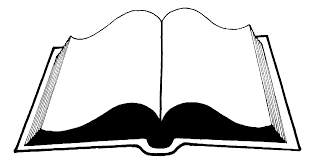 I hope you spend some time looking at my website, and come out with a few ideas for your own classroom. 

Don’t forget to check out my blog and twitter page!
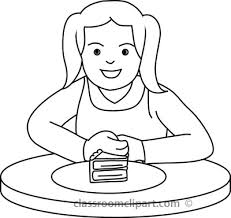 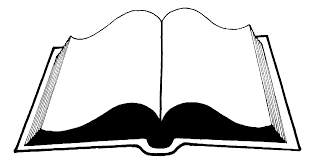